25th India Fellowship Seminar
Expenses of Management of Insurers
transacting life insurance business Regulations, 2016 & it’s impact on Life Insurance
Guide
Mr. Sabyasachi Sarkar
Presented by
Ashish Taneja – Member ID: 10309
Atul Setia – Member ID: 11632
Simon Henderson
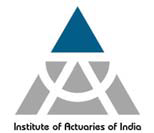 Indian Actuarial Profession
Serving the Cause of Public Interest
Agenda
Background
Regulations in detail
Comparison with Rule 17 D
Impact on the Life Insurance Industry
Case Study – What is happening in other countries?
www.actuariesindia.org
2
Agenda
Background
Regulations in detail
Comparison with Rule 17 D
Impact on the Life Insurance Industry
Case Study – What is happening in other countries?
www.actuariesindia.org
3
In News
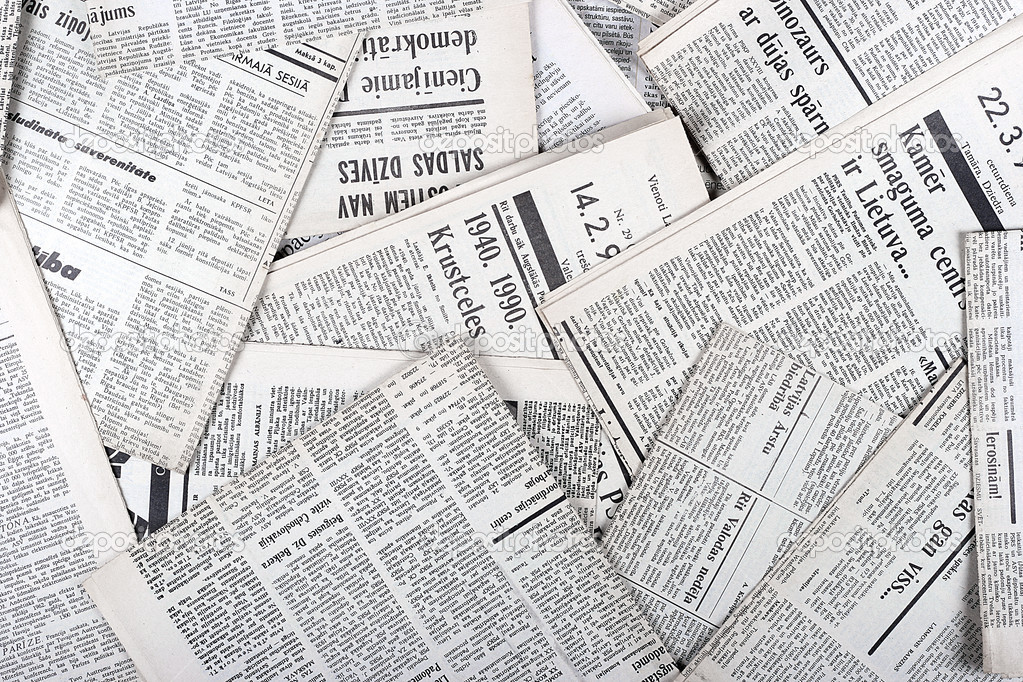 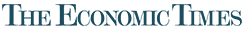 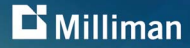 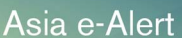 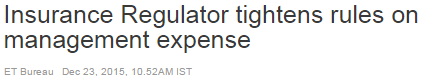 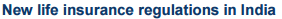 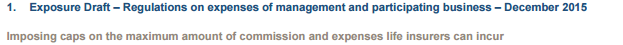 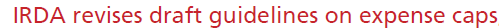 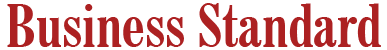 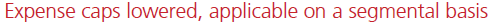 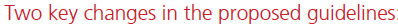 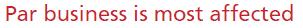 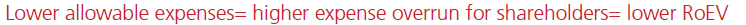 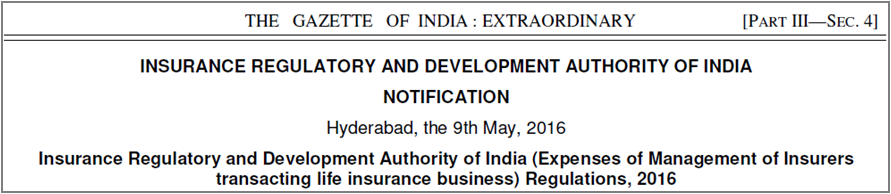 Key Milestones
Section 17 D, Insurance Rules, 1939
Insurance Laws (Amendment) Bill, 2008
Standing Committee Recommendations, 2011
Amendments, 2014
Exposure Draft, Dec 2015
Exposure Draft, Jan 2016 (commission change)
Final Notification, May 2016
www.actuariesindia.org
5
Agenda
Background
Regulations in detail
Comparison with Rule 17 D
Impact on the Life Insurance Industry
Case Study – What is happening in other countries?
www.actuariesindia.org
6
Defining Expenses of Management (EoM)
EoM limits vary by
Type of product
Age of life insurer
Premium payment term for the product
www.actuariesindia.org
7
EoM limits for different types of products (1/3)
Pension and Annuity products
Single premium policies - 5% of all single premium
Non-single premium policies - 10% of all first year’s premium and 4% of all renewal premiums
0.5% of annuities paid during the year
Pure risk products 
Single premium policies - 10% of all single premium for both Individual and Group products
Non-single premium policies – Limits vary by premium payment term

:



1/20th  of 1% of average of the total sum assured for paid-up policies on which no further premiums are payable
1/100th of 1% of the total sum assured of lapsed policies under the revival period at the beginning of the year
www.actuariesindia.org
8
EoM limits for different types of products (2/3)
Savings products 
Single premium policies - 5% of all single premium for both Individual and Group products
Non-single premium policies – Limits vary by premium payment term and duration of life insurer’s business

:








1/20th  of 1% of average of the total sum assured for paid-up policies on which no further premiums are payable
1/100th of 1% of the total sum assured of lapsed policies under the revival period at the beginning of the year
www.actuariesindia.org
9
EoM limits for different types of products (3/3)
One year renewable group products (other than group fund based policies)
15% of all premiums received during the year
Fund based group products

:
www.actuariesindia.org
10
Documentation requirement
Board approved policy for allocation of direct expenses and apportionment of indirect expenses of management amongst various business segments
Appointed Actuary and the Chief Financial Officer have the responsibility to allocate and apportion the expenses of management in accordance with the Board approved policy
Allocation and Apportionment of Expenses of Management
All insurers need to submit the Return of Expenses of Management in a prescribed format at the end of each financial year
Return shall be signed by the Chief Executive Officer, the Chief Financial Officer and the Chief Compliance Officer of the Insurer and shall be certified by the Statutory Auditor and reviewed by the Audit Committee
Statement of Expenses of Management duly approved by the Board, shall be filed with the Authority
Return of Expense of Management
www.actuariesindia.org
11
Power to Exempt and Action for Non-compliance (1/2)
Newly registered insurer may exercise forbearance up to ten years
In case of non-compliance post ten years, regulator may direct Insurer to charge the expenses above the allowable limit to the Shareholders’ Account only if representation is made by the insurer with details on business plan and time period required for compliance
Power to exempt
Split into linked and non-linked
Non-linked further split into non-participating and participating
Each category to split expense based on business being Life, General Annuity / Pension, Health & Variable
Variable insurance shall be further segregated into Life, General Annuity and Pension and Health where any such segment contributes ten percent or more of the total Premium of an insurer
Any other class as specified by regulator
Segment level monitoring by the Authority
www.actuariesindia.org
12
Power to Exempt and Action for Non-compliance (2/2)
Excess to be charged to Shareholders’ Account
Restriction on performance incentive to management
Restriction on opening of new places of business
Graded Penal action under section 102 of the Act
Removal of Managerial Personnel and / or appointment of Administrator
Any other action as specified in the Act
Action for non-compliance
For FY 2015-16, Insurers have the option either to comply with these Regulations or with the provisions of Rule 17D of the Insurance Rules, 1939
From the financial year 2016-17 onwards, all insurers shall comply with these Regulations
Transitional Provisions
www.actuariesindia.org
13
Suggested compliance process
Governance
 The Expense analysis needs to be regularly reviewed and discussed 
Finance and Actuarial personnel and relevant stakeholders
expense categorization and allowable expenses 
review the expenses allocation methodology across business segment products, sales channels and head office throughout the year
Provide feed back to the Chief Actuary, CFO, and Audit committee
Quarterly review and discussion of expense statements 
Expense allocation methodology 
Yearly review of expense overrun elimination target
www.actuariesindia.org
14
Suggested compliance process
Considerations for modelling
Salary and all salary related costs, 
Property costs (rents, property taxes, air conditioning and other maintenance costs, cleaning costs, upkeep costs as applicable - with allowance for inflation as per lease or other agreements as relevant), 
System costs (initial, maintenance, enhancements and any other servicing costs with suitable inflation) 
Marketing and branding costs 
Any one-off capital costs - amortized 
Further categorise /group

New Business and Policy Issuance costs
Claim costs – allocated basis the Claims 
Rest of the expenses – allocated basis the GWP
www.actuariesindia.org
15
Suggested compliance process
Considerations for modelling
Grouping of the expenses based on the nature of expenses (e.g. Salary, Rent & occupancy etc.) 
To arrive at the total cost expense line-item wise  for various departments and channel. 
The various departments are aggregated into broad categories which include 
Distribution Expenses (Premium based) 
Corporate Cost (Policy based) which primarily consists of head-office functions 
New business and maintenance costs
Underwriting related ( SA based) 
Claims related ( Claims based) 
Product marketing related (GWP based) 
Certain common costs are allocated basis across the other functions; such as 
Occupancy cost – Weighted average of square feet used per person  
HR cost – Headcount  
Training cost - Weighted average of training cost per 

This allows the costs to be allocated to the correct policy and area to the schedules
www.actuariesindia.org
16
Agenda
Background
Regulations in detail
Comparison with Rule 17 D
Impact on the Life Insurance Industry
Case Study – What is happening in other countries?
www.actuariesindia.org
17
Comparison with rule 17 D (1/2)
www.actuariesindia.org
18
Comparison with rule 17D (2/2)
Comparison of Expense limits for savings product other than single premium products
www.actuariesindia.org
19
Agenda
Background
Regulations in detail
Comparison with Rule 17 D
Impact on the Life Insurance Industry
Case Study – What is happening in other countries?
www.actuariesindia.org
20
Key Impacts on the Industry
Product portfolio mix (by product type and premium payment term (PPT)) may undergo change to ensure compliance with the EoM limits
Proportion of sales through short pay variants (PPT < 10 years) are likely to increase/prevail on account of higher expense limits in comparison to Rule 17 D
For participating business – Any expenses beyond EoM limit will have to be charged to Shareholders rather then being debited to asset share (90:10 share between Policyholder and Shareholder)
Proportion of sales through pure risk products  might increase on account of higher expense limits
Expense limits for pension and annuity business continues to be low - Segment wise compliance means that doing this business has become even tougher
Impact on products being offered by Life Insurers
The current top insurers are likely to be compatible with the EoM limits both on an aggregate basis and on a line of business/segment basis resulting in no or minimal impact on Shareholders’ profits
The next tier of insurers, especially those selling a greater proportion of single premium or other fund based group products could fall foul
Small players with no bancassurance tie-ups are likely to suffer even more
Impact on Shareholders’ profits / overruns
www.actuariesindia.org
21
Key Impacts on the Industry
Significant Agency dependent insurers will go aggressive on acquiring new bancassurance tie-up to manage the overall compliance; may lead to increase in overall acquisition cost
Commission structure for distributor may undergo change to keep a check on overall acquisition cost
In short term, the proportion of business through cost heavy Agency or other channels might reduce leading to further increase in dependence on bancassurance as a distribution channel
Focus on growth and development of cost effective channels like Online channel is likely to increase
Impact on Distribution Channels
In the short term, EoM limits would make business tougher for smaller and high Agency dependent players
Focus on cost control will increase significantly
Focus on improving persistency will increase further to enhance the renewal premium income to subsidise higher acquisition expenses
Lower expense loadings could enhance the returns to customers leading  to overall growth of industry
Overall impact
www.actuariesindia.org
22
Agenda
Background
Regulations in detail
Comparison with Rule 17 D
Impact on the Life Insurance Industry
Case Study – What is happening in other countries?
www.actuariesindia.org
23
Case Study - Singapore
Capping first year commission
Re-distributing payouts over reasonable premium payment terms
Adopting a Balanced Scorecard  (BSC) Framework which include non-sales KPIs to encourage agents to act in he best interest of the customer
Banning product specific incentives
Strengthening accountability of the Board and senior management
The Financial Advisory Industry Review - FAIR
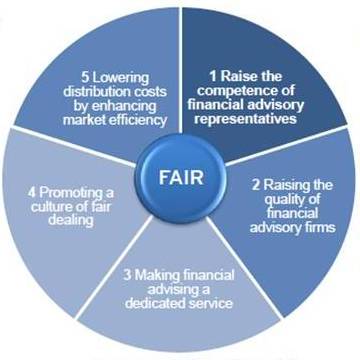 www.actuariesindia.org
24
South African environment
Life insurance industry similar development as India
Legislation issued by the National Treasury
All insurance other than Health care 
Demarcation to delineate the boundaries between the cover
Implemented via the Financial Services Board (FSB)

There is no specific regulation/law guiding the level of management expenses
the statutory actuary and the audit committee are required to maintain suitability
note: the auditors generally will review the expenses assumptions including levels and allocations
 allocation of expenses to lines on business 
usually via a functional costing framework
Under relevant International Accounting Standard (IAS)
E.g.IAS 39
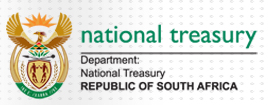 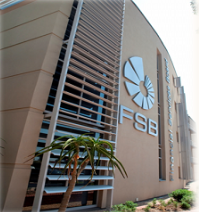 www.actuariesindia.org
25
South African environment
General tenant guiding the policy development and expenses would be Treating Customers Fairly (TCF)
hence the expenses should be such that they are fair to the policyholder
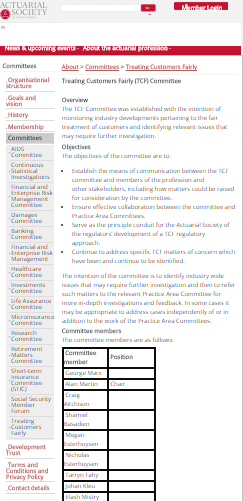 www.actuariesindia.org
26
Case Study – Malaysia
Life Insurance & Family Takaful Framework
Timeline
Strengthening market practices
Gradual removal of limits on operating costs
Diversification of distribution channels
Phase 1
Improve financial advisors’ access to life  insurance & takaful products
Remove limits on management expenses and agency financing scheme
2016
Pilot implementation of the BSC
Availability of online account facilities
Introduction of service guide for customers
2017
Build presence of direct channels by offering commission free term insurance
Align bancassurance limits for commissions with that of corporate agents
Remove limits for commissions of term insurance/takaful
Implementation of enhanced product disclosures in sales illustrations
2018
Build presence of direct channels by offering commission free CI and medical & health insurance
Actual implementation of the BSC
Remove limits for commissions of CI and medical & health insurance/takaful
2019
Remove limits on commissions and ARE with MAR for IL
Phase 2
Remove limits on commissions and ARE for other ordinary life insurance/family takaful and annuity
www.actuariesindia.org
27
Thank You
www.actuariesindia.org
28
Appendix – 1: Expense Ratios for top life insurance companies (by market share as at Dec ‘15)
Source – Public Disclosures
www.actuariesindia.org
29
Appendix – 2 (1/3)
Global Pension Assets
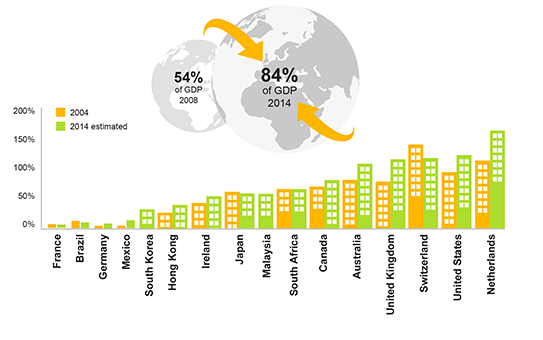 Where do we stand?


~ 15%
Source: https://www.towerswatson.com/en/Insights/IC-Types/Survey-Research-Results/2015/02/Global-Pensions-Asset-Study-2015
www.actuariesindia.org
30
Appendix – 2 (2/3)
Indian Demography vs Declining Pension
Source: Population Division and Central Statistics Office Ministry of Statistics & Programme Implementation Government of India
Source: Life Council New Business Performance
www.actuariesindia.org
31
Appendix – 2 (3/3)
Individual Life vs Individual Pension
Components of CoA for individual life contract
Direct Expenses
Directly attributable
Rent
Medical
Marketing
Training
Others
Operations Expenses
Stamp Duty
Underwriting
Others

 - Not applicable for individual pension
www.actuariesindia.org
32
[Speaker Notes: Suggesting that expenses are almost similar in both types of contracts, yet so much differentiation in expense limits]